Cse 373
November 8th – Comparison Sorts
Assorted Minutiae
Bug in Project 3 files--reuploaded at midnight on Monday
Project 2 scores
Canvas groups is garbage – updated tonight
Extra credit
P1 – done and feedback soon
P3 – EC posted to website
Midterm regrades – next Wednesday 12:00-2:00
Sorting
Problem statement:
Collection of Comparable data
Result should be a sorted collection of the data
Sorting
Problem statement:
Collection of Comparable data
Result should be a sorted collection of the data
Motivation?
Sorting
Problem statement:
Collection of Comparable data
Result should be a sorted collection of the data
Motivation?
Pre-processing v. find times
Sorting v. Maintaining sortedness
Sorting
Important definitions
Sorting
Important definitions
In-place: Requires only O(1) extra memory
usually means the array is mutated
Sorting
Important definitions
In-place: Requires only O(1) extra memory
usually means the array is mutated
Stable: For any two elements have the same comparative value, then after the sort, which ever came first will stay first
Sorting by first name and then last name will give you last then first with a stable sort.
The most recent sort will always be the primary
Sorting
Important definitions
Interruptable (top k): the algorithm can run only until the first k elements are in sorted order
Sorting
Important definitions
Interruptable (top k): the algorithm can run only until the first k elements are in sorted order
Comparison sort: utilizes comparisons between elements to produce the final sorted order.
Sorting
Important definitions
Interruptable (top k): the algorithm can run only until the first k elements are in sorted order
Comparison sort: utilizes comparisons between elements to produce the final sorted order.
Bogo sort is not a comparison sort
Sorting
Important definitions
Interruptable (top k): the algorithm can run only until the first k elements are in sorted order
Comparison sort: utilizes comparisons between elements to produce the final sorted order.
Bogo sort is not a comparison sort
Comparison sorts are Ω(n log n), they cannot do better than this
Sorting
What are the sorts we’ve seen so far?
Sorting
What are the sorts we’ve seen so far?
Selection sort:
Sorting
What are the sorts we’ve seen so far?
Selection sort
Algorithm?
Sorting
What are the sorts we’ve seen so far?
Selection sort
Algorithm? For each element, iterate through the array and select the lowest remaining element and place it at the end of the sorted portion.
Sorting
What are the sorts we’ve seen so far?
Selection sort
Algorithm? For each element, iterate through the array and select the lowest remaining element and place it at the end of the sorted portion.
Runtime:
Sorting
What are the sorts we’ve seen so far?
Selection sort
Algorithm? For each element, iterate through the array and select the lowest remaining element and place it at the end of the sorted portion.
Runtime:
First run, you must select from n elements, the second, from n-1, and the kth from n-(k-1).
Sorting
What are the sorts we’ve seen so far?
Selection sort
Algorithm? For each element, iterate through the array and select the lowest remaining element and place it at the end of the sorted portion.
Runtime:
First run, you must select from n elements, the second, from n-1, and the kth from n-(k-1).  
What is this summation? n(n-1)/2
Stable?
Sorting
What are the sorts we’ve seen so far?
Selection sort
Algorithm? For each element, iterate through the array and select the lowest remaining element and place it at the end of the sorted portion.
Runtime:
First run, you must select from n elements, the second, from n-1, and the kth from n-(k-1).  
What is this summation? n(n-1)/2
Stable? Not usually
Sorting
What are the sorts we’ve seen so far?
Selection sort
Algorithm? For each element, iterate through the array and select the lowest remaining element and place it at the end of the sorted portion.
Runtime:
First run, you must select from n elements, the second, from n-1, and the kth from n-(k-1).  
What is this summation? n(n-1)/2
Stable? How?
Sorting
What are the sorts we’ve seen so far?
Selection sort
Algorithm? For each element, iterate through the array and select the lowest remaining element and place it at the end of the sorted portion.
Runtime:
First run, you must select from n elements, the second, from n-1, and the kth from n-(k-1).  
What is this summation? n(n-1)/2
Stable? How?
When you have your lowest candidate, shift other candidates over (similar to bubble sort)
Sorting
What are the sorts we’ve seen so far?
Selection sort
Algorithm? For each element, iterate through the array and select the lowest remaining element and place it at the end of the sorted portion.
Runtime:
First run, you must select from n elements, the second, from n-1, and the kth from n-(k-1).  
What is this summation? n(n-1)/2
Stable? How?
When you have your lowest candidate, shift other candidates over (similar to bubble sort)
In place?
Sorting
What are the sorts we’ve seen so far?
Selection sort
Algorithm? For each element, iterate through the array and select the lowest remaining element and place it at the end of the sorted portion.
Runtime:
First run, you must select from n elements, the second, from n-1, and the kth from n-(k-1).  
What is this summation? n(n-1)/2
Stable? How?
When you have your lowest candidate, shift other candidates over (similar to bubble sort)
In place? Can be, but can also create a separate collection (if we only want the top 5, for example)
Sorting
What are the sorts we’ve seen so far?
Insertion Sort:
Algorithm?
Sorting
What are the sorts we’ve seen so far?
Insertion Sort:
Algorithm? Maintain a sorted portion at the beginning of the array. For each new element, we swap it into the sorted portion until it reaches it’s correct location
Sorting
What are the sorts we’ve seen so far?
Insertion Sort:
Algorithm? Maintain a sorted portion at the beginning of the array. For each new element, we swap it into the sorted portion until it reaches it’s correct location
Runtime?
Sorting
What are the sorts we’ve seen so far?
Insertion Sort:
Algorithm? Maintain a sorted portion at the beginning of the array. For each new element, we swap it into the sorted portion until it reaches it’s correct location
Runtime?
Worst-case: O(n2) – what case is this?
Sorting
What are the sorts we’ve seen so far?
Insertion Sort:
Algorithm? Maintain a sorted portion at the beginning of the array. For each new element, we swap it into the sorted portion until it reaches it’s correct location
Runtime?
Worst-case: O(n2) – reverse sorted order
Sorting
What are the sorts we’ve seen so far?
Insertion Sort:
Algorithm? Maintain a sorted portion at the beginning of the array. For each new element, we swap it into the sorted portion until it reaches it’s correct location
Runtime?
Worst-case: O(n2) – reverse sorted order
Best-case:
Sorting
What are the sorts we’ve seen so far?
Insertion Sort:
Algorithm? Maintain a sorted portion at the beginning of the array. For each new element, we swap it into the sorted portion until it reaches it’s correct location
Runtime?
Worst-case: O(n2) – reverse sorted order
Best-case: O(n)
Sorting
What are the sorts we’ve seen so far?
Insertion Sort:
Algorithm? Maintain a sorted portion at the beginning of the array. For each new element, we swap it into the sorted portion until it reaches it’s correct location
Runtime?
Worst-case: O(n2) – reverse sorted order
Best-case: O(n) – sorted order
Sorting
What are the sorts we’ve seen so far?
Insertion Sort:
Algorithm? Maintain a sorted portion at the beginning of the array. For each new element, we swap it into the sorted portion until it reaches it’s correct location
Runtime?
Worst-case: O(n2) – reverse sorted order
Best-case: O(n) – sorted order
Where does this difference come from?
Sorting
What are the sorts we’ve seen so far?
Insertion Sort:
Algorithm? Maintain a sorted portion at the beginning of the array. For each new element, we swap it into the sorted portion until it reaches it’s correct location
Runtime?
Worst-case: O(n2) – reverse sorted order
Best-case: O(n) – sorted order
Where does this difference come from?
When “swapping” into the sorted array, it can stop when it reaches the correct position, possibly terminating early. Selection sort must check all k elements to be sure it has the correct one
Sorting
What are the sorts we’ve seen so far?
Insertion Sort:
Algorithm? Maintain a sorted portion at the beginning of the array. For each new element, we swap it into the sorted portion until it reaches it’s correct location
Runtime?
Worst-case: O(n2) – reverse sorted order
Best-case: O(n) – sorted order
Where does this difference come from?
When “swapping” into the sorted array, it can stop when it reaches the correct position, possibly terminating early. Selection sort must check all k elements to be sure it has the correct one
Stable?
Sorting
What are the sorts we’ve seen so far?
Insertion Sort:
Algorithm? Maintain a sorted portion at the beginning of the array. For each new element, we swap it into the sorted portion until it reaches it’s correct location
Runtime?
Worst-case: O(n2) – reverse sorted order
Best-case: O(n) – sorted order
Where does this difference come from?
When “swapping” into the sorted array, it can stop when it reaches the correct position, possibly terminating early. Selection sort must check all k elements to be sure it has the correct one
Stable? Yes, if we maintain sorted order in case of ties.
Sorting
What are the sorts we’ve seen so far?
Insertion Sort:
Algorithm? Maintain a sorted portion at the beginning of the array. For each new element, we swap it into the sorted portion until it reaches it’s correct location
Runtime?
Worst-case: O(n2) – reverse sorted order
Best-case: O(n) – sorted order
Where does this difference come from?
When “swapping” into the sorted array, it can stop when it reaches the correct position, possibly terminating early. Selection sort must check all k elements to be sure it has the correct one
Stable? Yes, if we maintain sorted order in case of ties.
In-place?
Sorting
What are the sorts we’ve seen so far?
Insertion Sort:
Algorithm? Maintain a sorted portion at the beginning of the array. For each new element, we swap it into the sorted portion until it reaches it’s correct location
Runtime?
Worst-case: O(n2) – reverse sorted order
Best-case: O(n) – sorted order
Where does this difference come from?
When “swapping” into the sorted array, it can stop when it reaches the correct position, possibly terminating early. Selection sort must check all k elements to be sure it has the correct one
Stable? Yes, if we maintain sorted order in case of ties.
In-place? Can be easily. Since not interruptable, having a duplicate array is only necessary if you don’t want the original array to be mutated
Sorting
What other sorting techniques can we consider?
Sorting
What other sorting techniques can we consider?
We know O(n log n) is possible. How do we do it?
Sorting
What other sorting techniques can we consider?
We know O(n log n) is possible. How do we do it?
Heap sort works on principles we already know.
Sorting
What other sorting techniques can we consider?
We know O(n log n) is possible. How do we do it?
Heap sort works on principles we already know.
Building a heap from an array takes O(n) time
Sorting
What other sorting techniques can we consider?
We know O(n log n) is possible. How do we do it?
Heap sort works on principles we already know.
Building a heap from an array takes O(n) time
Removing the smallest element from the array takes O(log n)
Sorting
What other sorting techniques can we consider?
We know O(n log n) is possible. How do we do it?
Heap sort works on principles we already know.
Building a heap from an array takes O(n) time
Removing the smallest element from the array takes O(log n)
There are n elements.
Sorting
What other sorting techniques can we consider?
We know O(n log n) is possible. How do we do it?
Heap sort works on principles we already know.
Building a heap from an array takes O(n) time
Removing the smallest element from the array takes O(log n)
There are n elements.
N + N*log N = O(N log N)
Sorting
What other sorting techniques can we consider?
We know O(n log n) is possible. How do we do it?
Heap sort works on principles we already know.
Building a heap from an array takes O(n) time
Removing the smallest element from the array takes O(log n)
There are n elements.
N + N*log N = O(N log N)
Using Floyd’s method does not improve the asymptotic runtime for heap sort, but it is an improvement.
Heap Sort
How do we actually implement this sort?
Can we do it in place?
Heap Sort
How do we actually implement this sort?
Can we do it in place?
In-place Heap Sort
Treat the initial array as a heap (via buildHeap)
When you delete the ith  element, put it at arr[n-i]
That array location isn’t needed for the heap anymore!
4
7
5
9
8
6
10
3
2
1
heap part
sorted part
put the min at the end of the heap data
5
7
6
9
8
10
4
3
2
1
arr[n-i]=
deleteMin()
sorted part
heap part
Heap Sort
How do we actually implement this sort?
Can we do it in place?
Is this sort stable?
Heap Sort
How do we actually implement this sort?
Can we do it in place?
Is this sort stable?
No. Recall that heaps do not preserve FIFO property
Heap Sort
How do we actually implement this sort?
Can we do it in place?
Is this sort stable?
No. Recall that heaps do not preserve FIFO property
If it needed to be stable, we would have to modify the priority to indicate its place in the array, so that each element has a unique priority.
In-place Heap Sort
What is undesirable about this method?
4
7
5
9
8
6
10
3
2
1
heap part
sorted part
put the min at the end of the heap data
5
7
6
9
8
10
4
3
2
1
arr[n-i]=
deleteMin()
sorted part
heap part
In-place Heap Sort
What is undesirable about this method?
	You must reverse the array at the end.
4
7
5
9
8
6
10
3
2
1
heap part
sorted part
put the min at the end of the heap data
5
7
6
9
8
10
4
3
2
1
arr[n-i]=
deleteMin()
sorted part
heap part
Heap Sort
Can implement with a max-heap, then the sorted portion of the array fills in from the back and doesn’t need to be reversed at the end.
“AVL sort”?  “Hash sort”?
AVL Tree: sure, we can also use an AVL tree to:
“AVL sort”?  “Hash sort”?
AVL Tree: sure, we can also use an AVL tree to:
insert each element: total time O(n log n)
Repeatedly deleteMin: total time O(n log n)
Better: in-order traversal O(n), but still O(n log n) overall
But this cannot be done in-place and has worse constant factors than heap sort
“AVL sort”?  “Hash sort”?
AVL Tree: sure, we can also use an AVL tree to:
insert each element: total time O(n log n)
Repeatedly deleteMin: total time O(n log n)
Better: in-order traversal O(n), but still O(n log n) overall
But this cannot be done in-place and has worse constant factors than heap sort

Hash Structure: don’t even think about trying to sort with a hash table!
“AVL sort”?  “Hash sort”?
AVL Tree: sure, we can also use an AVL tree to:
insert each element: total time O(n log n)
Repeatedly deleteMin: total time O(n log n)
Better: in-order traversal O(n), but still O(n log n) overall
But this cannot be done in-place and has worse constant factors than heap sort

Hash Structure: don’t even think about trying to sort with a hash table!
Finding min item in a hashtable is O(n), so this would be a slower, more complicated selection sort
Sorting: The Big Picture
Simple
algorithms:
O(n2)
Fancier
algorithms:
O(n log n)
Comparison
lower bound:
(n log n)
Specialized
algorithms:
O(n)
Handling
huge data
sets
Insertion sort
Selection sort
Shell sort
…
Heap sort
Merge sort
Quick sort (avg)
…
Bucket sort
Radix sort
External
sorting
Divide and conquer
Divide-and-conquer is a useful technique for solving many kinds of problems (not just sorting). It consists of the following steps:
1. Divide your work up into smaller pieces (recursively)
2. Conquer the individual pieces (as base cases)
3. Combine the results together (recursively)
algorithm(input) {
	if (small enough) {
		CONQUER, solve, and return input
	} else {
		DIVIDE input into multiple pieces
		RECURSE on each piece
		COMBINE and return results
	}
}
Divide-and-Conquer Sorting
Two great sorting methods are fundamentally divide-and-conquer

Mergesort: 	   
Sort the left half of the elements (recursively)
Sort the right half of the elements (recursively)
Merge the two sorted halves into a sorted whole

Quicksort:	  
Pick a “pivot” element 
Divide elements into less-than pivot and greater-than pivot
Sort the two divisions (recursively on each)
Answer is: sorted-less-than....pivot....sorted-greater-than
Merge Sort
Divide: Split array roughly into half
Unsorted
Unsorted
Unsorted
Conquer: Return array when length ≤ 1
Combine: Combine two sorted arrays using merge
Sorted
Sorted
Sorted
Merge Sort: Pseudocode
Core idea: split array in half, sort each half, merge back together. If the array has size 0 or 1, just return it unchanged
mergesort(input) {
	if (input.length < 2) {
		return input;
	} else {
		smallerHalf = sort(input[0, ..., mid]);
		largerHalf = sort(input[mid + 1, ...]);
		return merge(smallerHalf, largerHalf);
	}
}
Merge Sort Example
7
2
8
4
5
3
1
6
7
2
8
4
5
3
1
6
7
2
8
4
5
3
1
6
6
3
1
7
2
8
4
5
Merge Sort Example
1
2
3
4
5
6
7
8
2
4
7
8
1
3
5
6
2
7
4
8
3
5
1
6
6
3
1
7
2
8
4
5
66
Merge Sort Analysis
Runtime:
subdivide the array in half each time: O(log(n)) recursive calls
merge is an O(n) traversal at each level 
So, the best and worst case runtime is the same: O(n log(n))
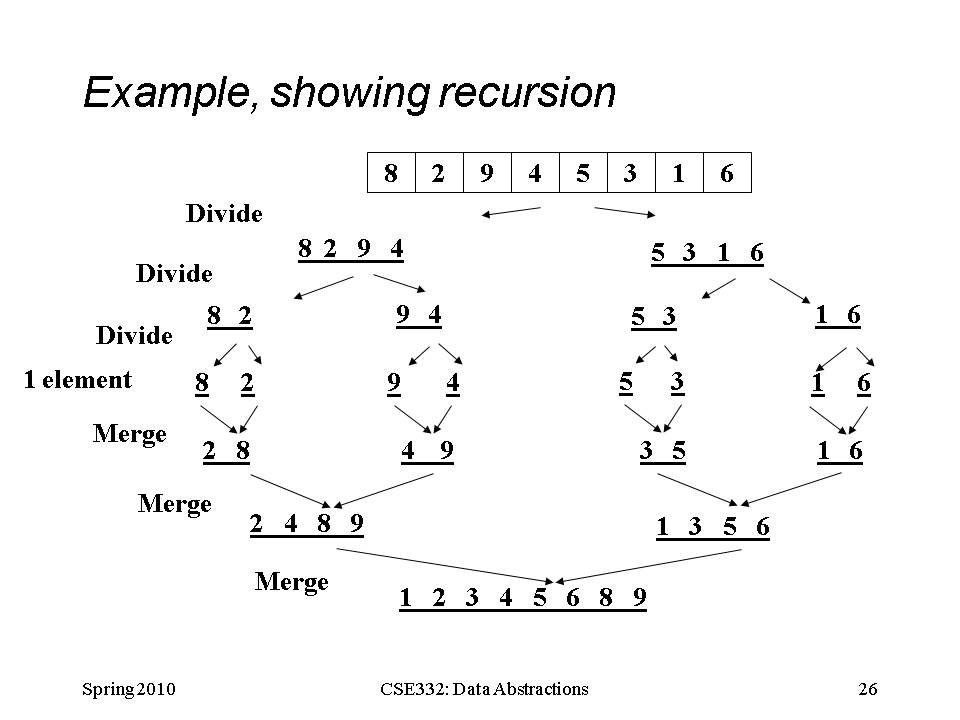 O(log(n)) levels
Merge Sort Analysis
Stable?
Yes!  If we implement the merge function correctly, merge sort will be stable.
In-place?
No. Merge must construct a new array to contain the output, so merge sort is not in-place.

We’re constantly copying and creating new arrays at each level...

One Solution: create a single auxiliary array and swap between it and the original on each level.
Quick Sort
Divide: Split array around a ‘pivot’
5
2
8
4
7
3
1
6
5
4
7
8
2
pivot
3
6
1
numbers > pivot
numbers <= pivot
Quick Sort
Divide: Pick a pivot, partition into groups
Unsorted
> P
<= P
P
Conquer: Return array when length ≤ 1
Combine: Combine sorted partitions and pivot
> P
P
<= P
Sorted
Quick Sort Pseudocode
Core idea: Pick some item from the array and call it the pivot. Put all items smaller in the pivot into one group and all items larger in the other and recursively sort. If the array has size 0 or 1, just return it unchanged.
quicksort(input) {
	if (input.length < 2) {
		return input;
	} else {
		pivot = getPivot(input);
		smallerHalf = sort(getSmaller(pivot, input));
		largerHalf = sort(getBigger(pivot, input));
		return smallerHalf + pivot + largerHalf;
	}
}
QuickSort
S
select pivot value
81
31
57
43
13
75
92
0
26
65
S1
S2
partition S
0
31
75
43
65
13
81
92
26
57
Quicksort(S1) and
Quicksort(S2)
S1
S2
0
13
26
31
43
57
75
81
92
65
S
Presto!  S is sorted
0
13
26
31
43
57
65
75
81
92
[Weiss]
Quicksort
8
2
9
4
5
3
1
6
Divide
5
2  4   3   1
8   9   6
Divide
3
8
4
9
2   1
6
Divide
1 Element
1
2
Conquer
1   2
Conquer
6   8   9
1   2   3   4
Conquer
1   2   3   4   5   6   8   9
73
Details
Have not yet explained:
Details
Have not yet explained:

How to pick the pivot element
Any choice is correct: data will end up sorted
But as analysis will show, want the two partitions to be about equal in size
Details
Have not yet explained:

How to pick the pivot element
Any choice is correct: data will end up sorted
But as analysis will show, want the two partitions to be about equal in size

How to implement partitioning
In linear time
In place